ОБЪЕКТЫ КУЛЬТУРНОГО НАСЛЕДИЯ ПРИМОРСКОГО РАЙОНА
Памятники архитектуры
Дача Салтыковых
Адрес: улица Академика Крылова, 4, улица Савушкина, 4, 6, 8, 10, Приморский проспект, 3

Описание: 1837-1840 гг., арх. П.С. Садовников, 1843-1847 гг., арх. Г.Э. Боссе, сер. XX в., 1991-1996 гг. (реставрация). Памятник архитектуры.
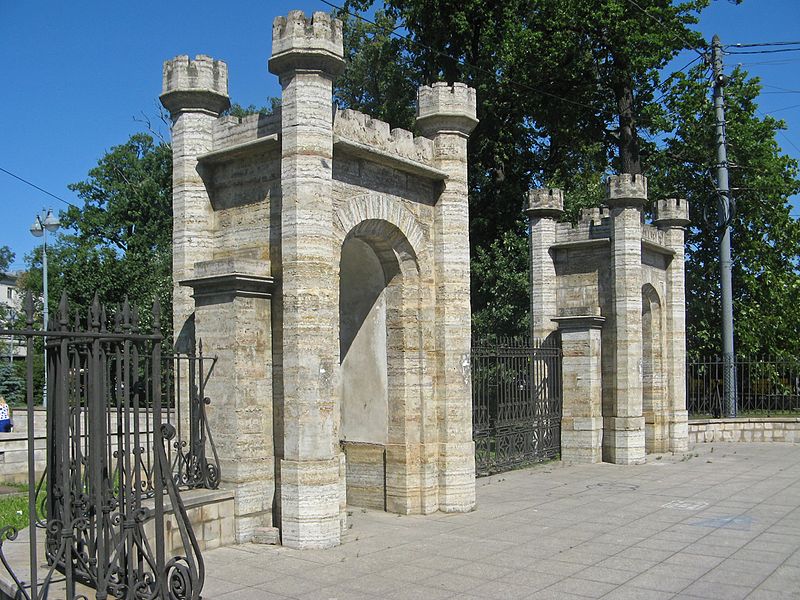 Дача Головина
Адрес: Выборгская набережная, 63Описание: 1770-е гг., 1823-1824 гг., арх. Л.И. Шарлемань. Памятник архитектуры.
Церковь Благовещения Пресвятой Богородицы
Адрес: Приморский проспект, 79Описание: 1805-1808 гг., арх. В.О. Мочульский, 1900-1901 гг., арх. В.К. Теплов. Памятник архитектуры.
Буддийский храм
Адрес: Приморский проспект, 91, 93Описание: 1909-1915 гг., арх. Г.В. Барановский,                   арх. Н.М. Березовский. Памятник архитектуры.
Военно-морская академия имени А.Н. Крылова
Адрес: Ушаковская набережная, 17, улица Академика Крылова, 1Описание: 1938-1941 гг., арх-ры А.И. Васильев, А.П. Романовский, 1950 г.. Памятник архитектуры. 
С 2008 г. - Военно-морская академия имени Н.Г. Кузнецова.
Доходные дома
Доходный дом 
	Д.И. Поршнева
	Адрес:                                            набережная Чёрной речки, 51Описание: 1902 г., арх. М.Д. Розензон.                                      Памятник архитектуры.
Доходный дом 
	П.И. Поршневой
	Адрес:                                                     набережная Чёрной речки, 49, Старобельская улицаОписание: 1906-1907 гг.,                     инж.-техн. М.А. Цейль.           Памятник архитектуры.
Часовня Благоверного князя Александра Невского
Построена в 1885 году по проекту архитектора Ф. Ф. фон Пирвица (по другим данным освящение часовни произошло уже 30 августа 1883 года). Строительство шло на пожертвования жителей Коломяг, которые молились об избавлении от вспыхнувшей эпидемии холеры.
Храм Святого Великомученика Димитрия Солунского
Деревянная церковь в историческом районе Коломяги. Адрес: 1-я Никитинская улица, д.№ 1а, на углу 1-й Никитинской и Мигуновской улиц. Построена в 1905-1906 годах по проекту архитектора А. А. Всеславина.
ОБЪЕКТЫ КУЛЬТУРНОГО НАСЛЕДИЯ ПРИМОРСКОГО РАЙОНА
Арт-объекты
Скульптура
Место, где 27 января 1837 г. состоялась дуэль А.С. Пушкина с Э. Дантесом. Обелиск
Адрес: 
	Коломяжский проспект
 Описание: 1937 г. (обелиск), арх-ры А.И. Лапиров, Е.И. Катонин,                  ск. М.Г. Манизер, 1962 г..                         Памятник истории.
Памятник А.С.Пушкину на станции метро «Черная речка»
Серафимовское кладбище
Братские могилы защитников и жителей г.Ленинграда, погибших во время блокады 1941-1944 гг.
Памятник защитникам ленинградского неба на фронтовом аэродроме "Сосновка".
Скульптурная композиция «Бегущие дети» станция метро «Пионерская»
Арт-объект «Пушкин ушел»
Сквер Ольги Берггольц
Памятник ликвидаторам чернобыльской катастрофы